Outline
Siting equipment
Metadata
Communicating with remote sites
Siting and Exposure
… is always a compromise
Why, When, What do you want to measure?
Is this part of a larger network with specific goals?
Property access and leasing?
Power and communication?
Safety and Vandalism?
Temporary or permanent deployment?
Impacts of installation?
The basics: flat and away from obstructions
Sounds simple but…
Building codes
Urban areas
Nearby water bodies
Canyons
Cost of communications in remote area
Carrying cement long distances
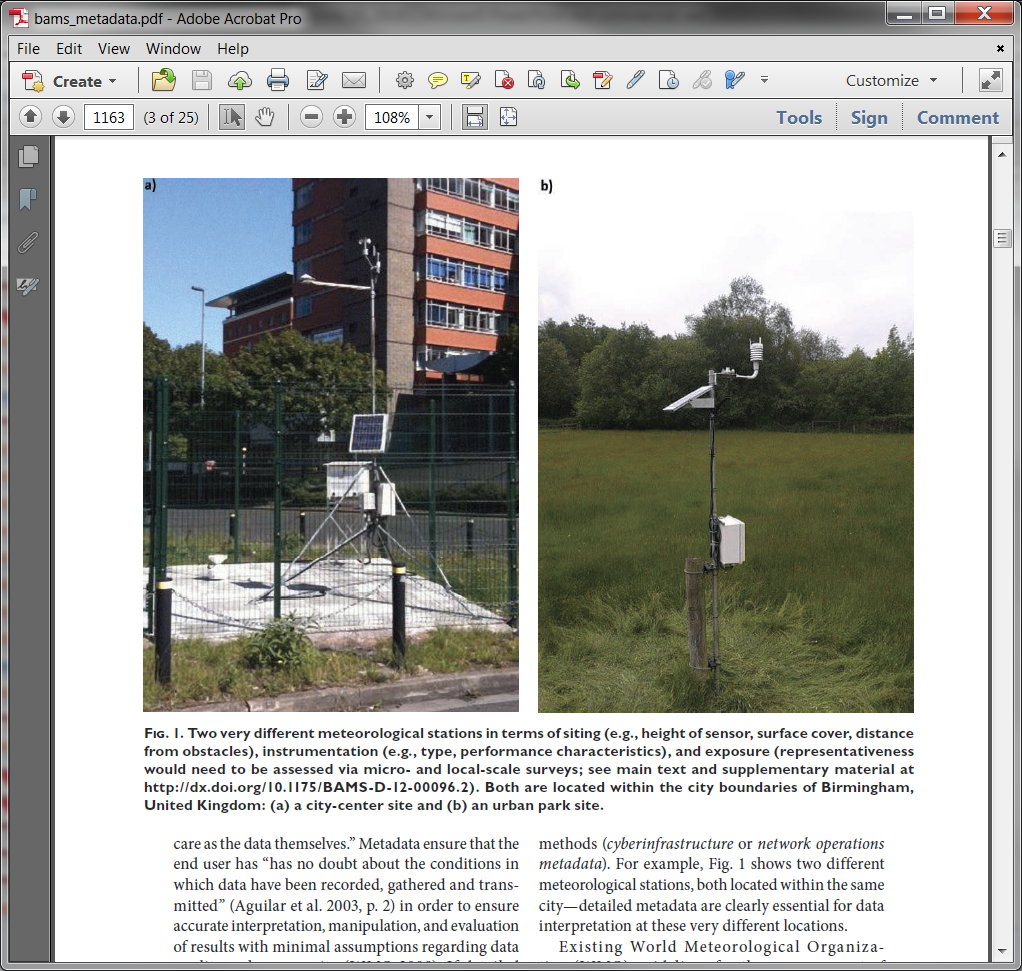 Network Designs
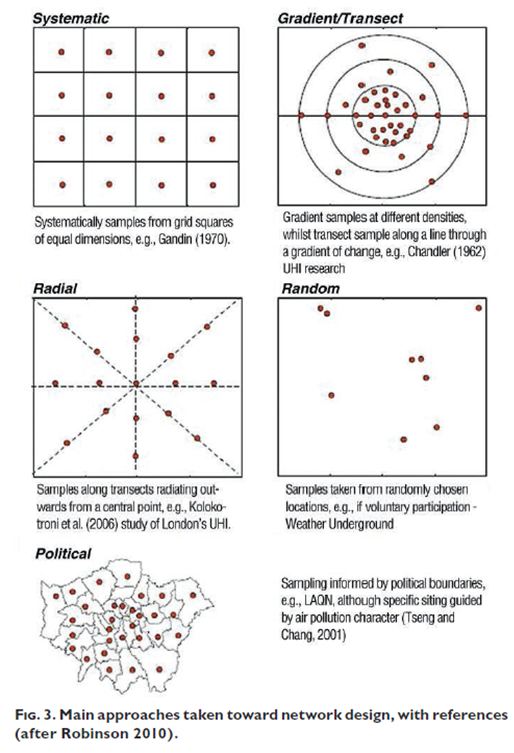 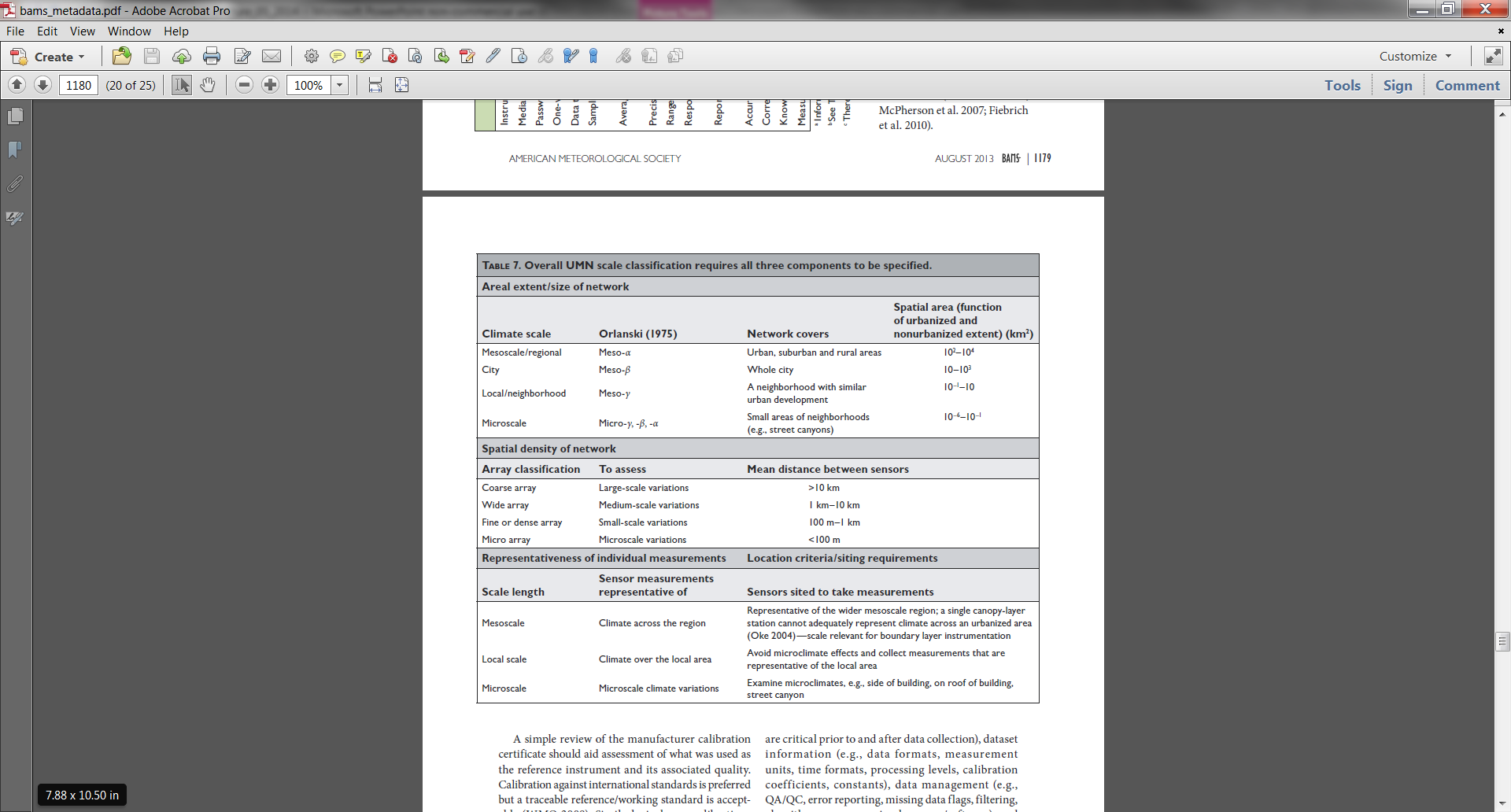 Network Designs
Planned vs organic
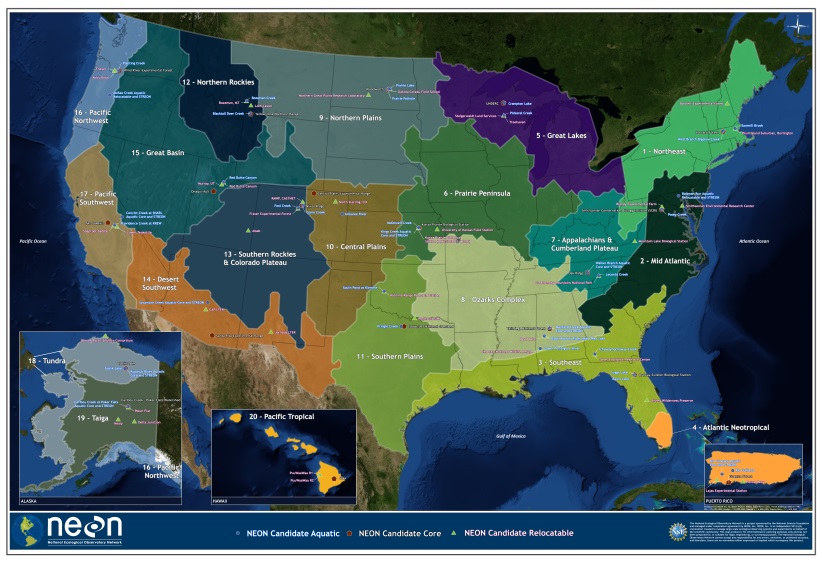 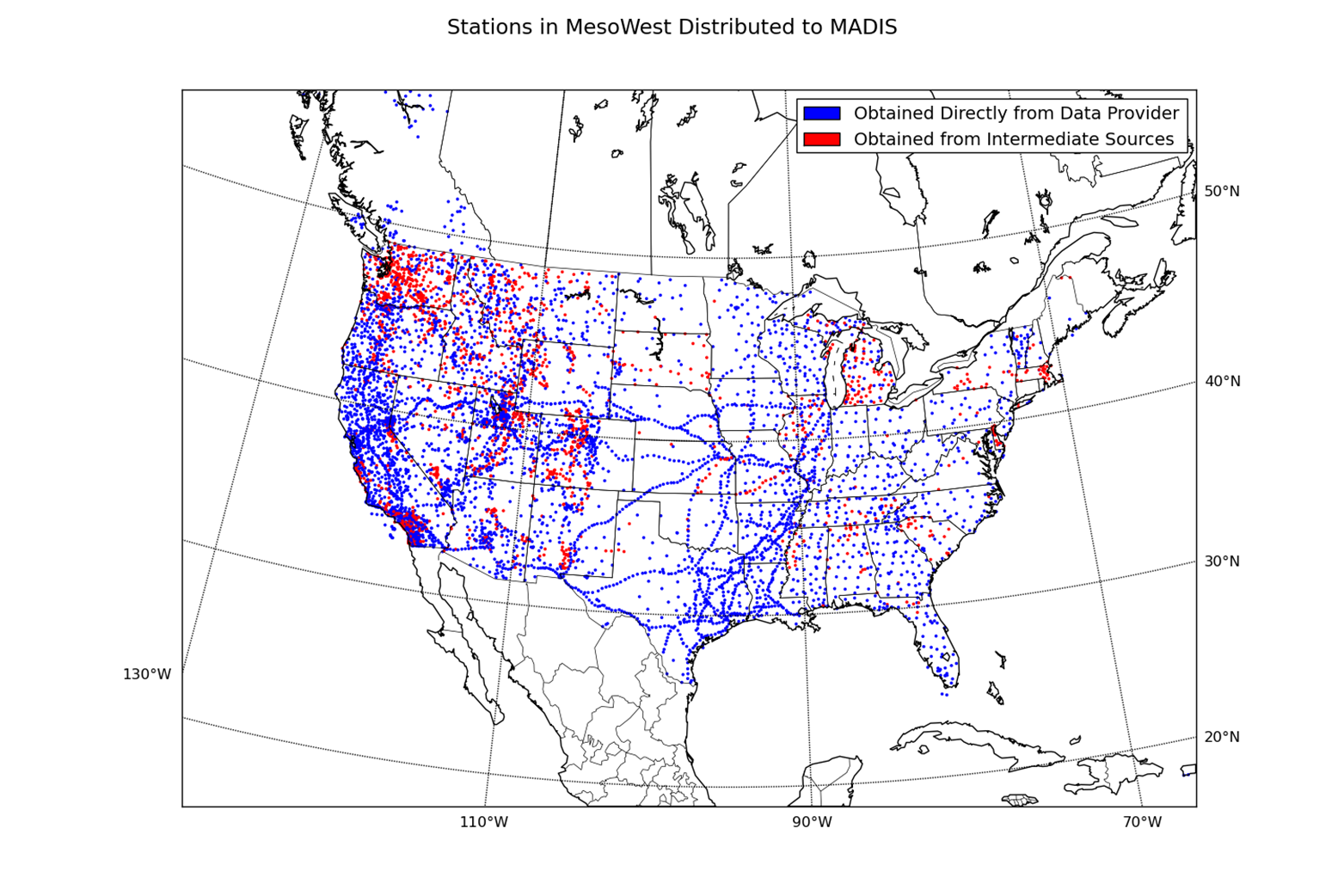 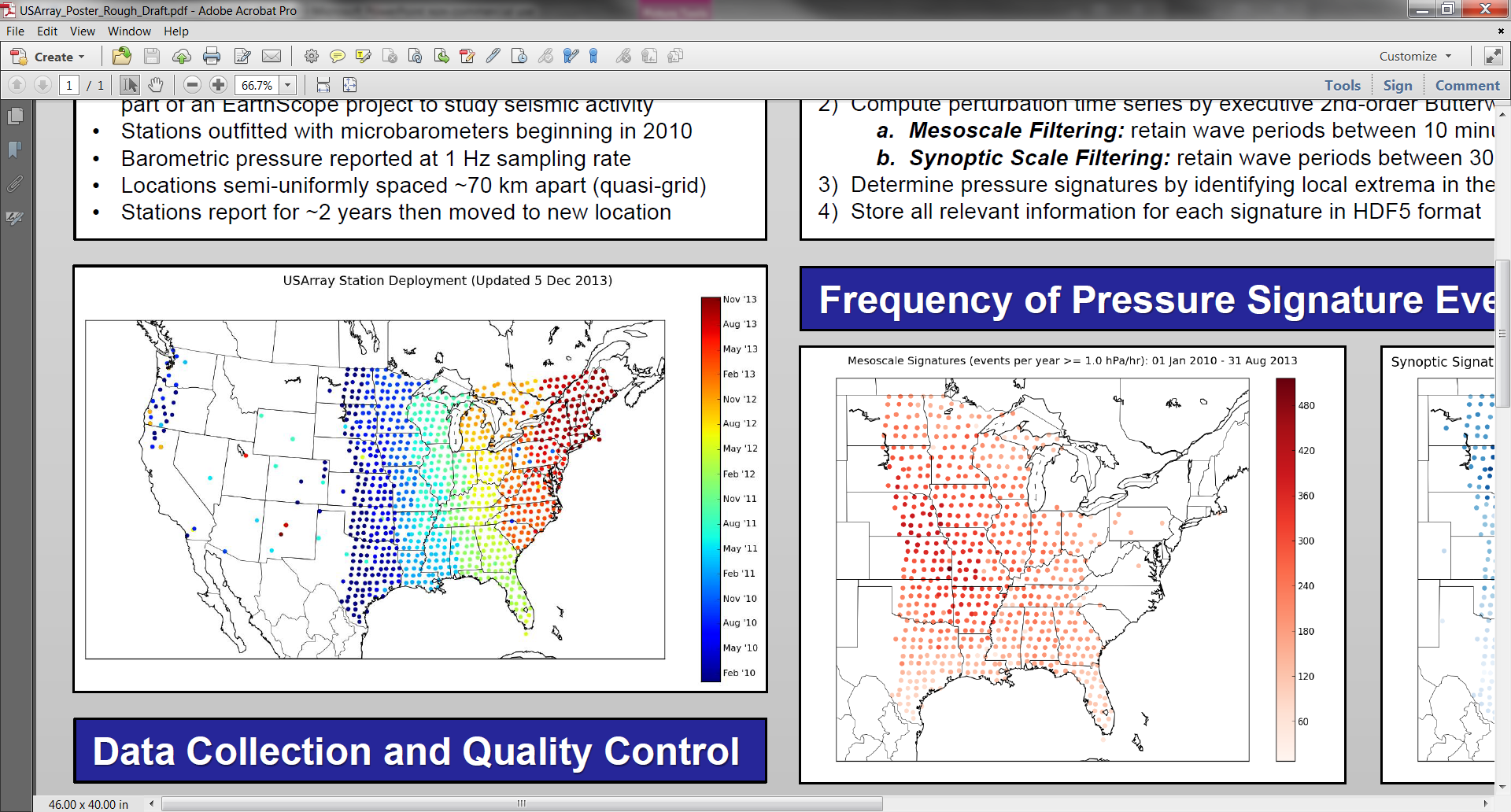 The Ultimate Source
WMO Guidelines: http://www.wmo.int/pages/prog/gcos/documents/gruanmanuals/CIMO/CIMO_Guide-7th_Edition-2008.pdf
Easier to swallow: http://www.wxqa.com/resources.html
Sensor Heights
Temperature: typically 1.5-2 m above ground
Radiation: as high as possible and not obstructed from west-south-east aspect
Pressure: inside mounted enclosure
Precipitation as low to ground as possible
Wind: (ugh)
10 m is aviation standard
6.3 m (20 ft) is fire weather standard
Climate Reference Network uses wind speed sensor at 1.5 m 
Lots of 3 m short towers 
Lots of sensors mounted immediately above roofs
Recognizing Observational Uncertainty Due to Siting
Observations vs. the truth:
how well do we know the current state of the atmosphere? 
All that is labeled data Is NOT gold!
Lockhart (2003)
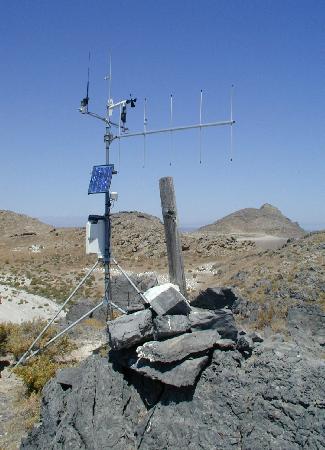 HOOPA RAWS
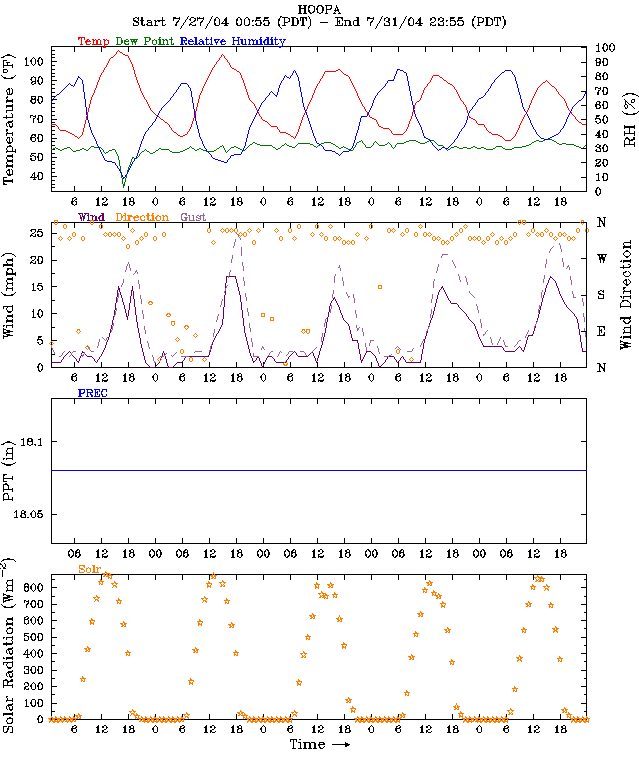 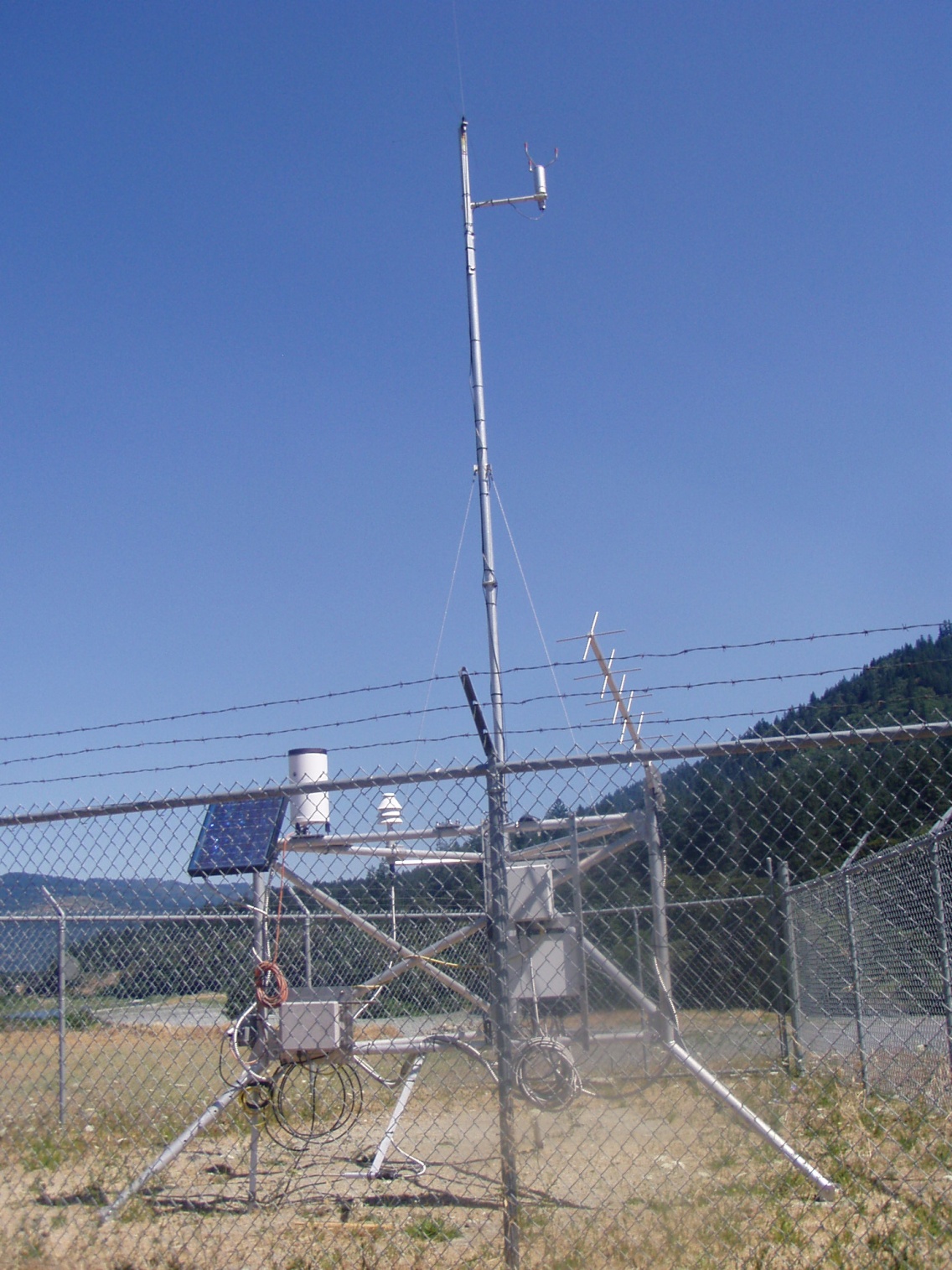 Getting a Handle on Siting Issues & Observational Errors
Metadata errors
Instrument errors (exposure, maintenance, sampling)
Local siting errors (e.g., artificial heat source, overhanging vegetation, observation at variable height above ground due to snowpack)
“Errors of representativeness” – correct observations that are capturing phenomena that are not representative of surroundings on broader scale (e.g., observations in vegetation-free valleys and basins surrounded by forested mountains)
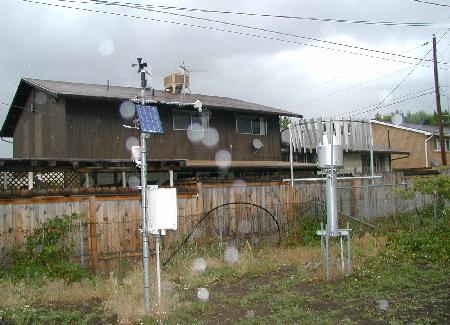 Are All Observations Equally Good?
Why was the sensor installed? 
Observing needs and sampling strategies vary (air quality, fire weather, road weather)
Station siting results from pragmatic tradeoffs: power, communication, obstacles, access
Use common sense and experience
Wind sensor in the base of a mountain pass will likely blow from only two directions
Errors depend upon conditions (e.g., temperature spikes common with calm winds)
Pay attention to metadata
Monitor quality control information
Basic consistency checks
Comparison to other stations
Representativeness Errors
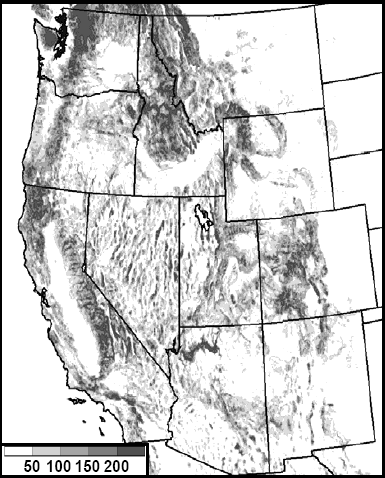 Observations may be accurate for that specific location…
But the phenomena they are measuring is not  at scales of interest- this is interpreted as an error of the observation 
Common problem over complex terrain
Also common when strong inversions
Can happen anywhere
Sub-5km terrain variability (m) (Myrick and Horel, WAF 2006)
Representative errors to be expected in mountainsAlta Ski Area
~5 km
~2.5 km
~2.5 km
~5 km
COMAP – April 16, 2008
Alta Ski Area
3183m
2944m
2610m
Looking up the mountain
Looking up Little Cottonwood Canyon
Alta Ski Area
2100 UTC 17 July 2007
18oC
22oC
25oC
COMAP – April 16, 2008
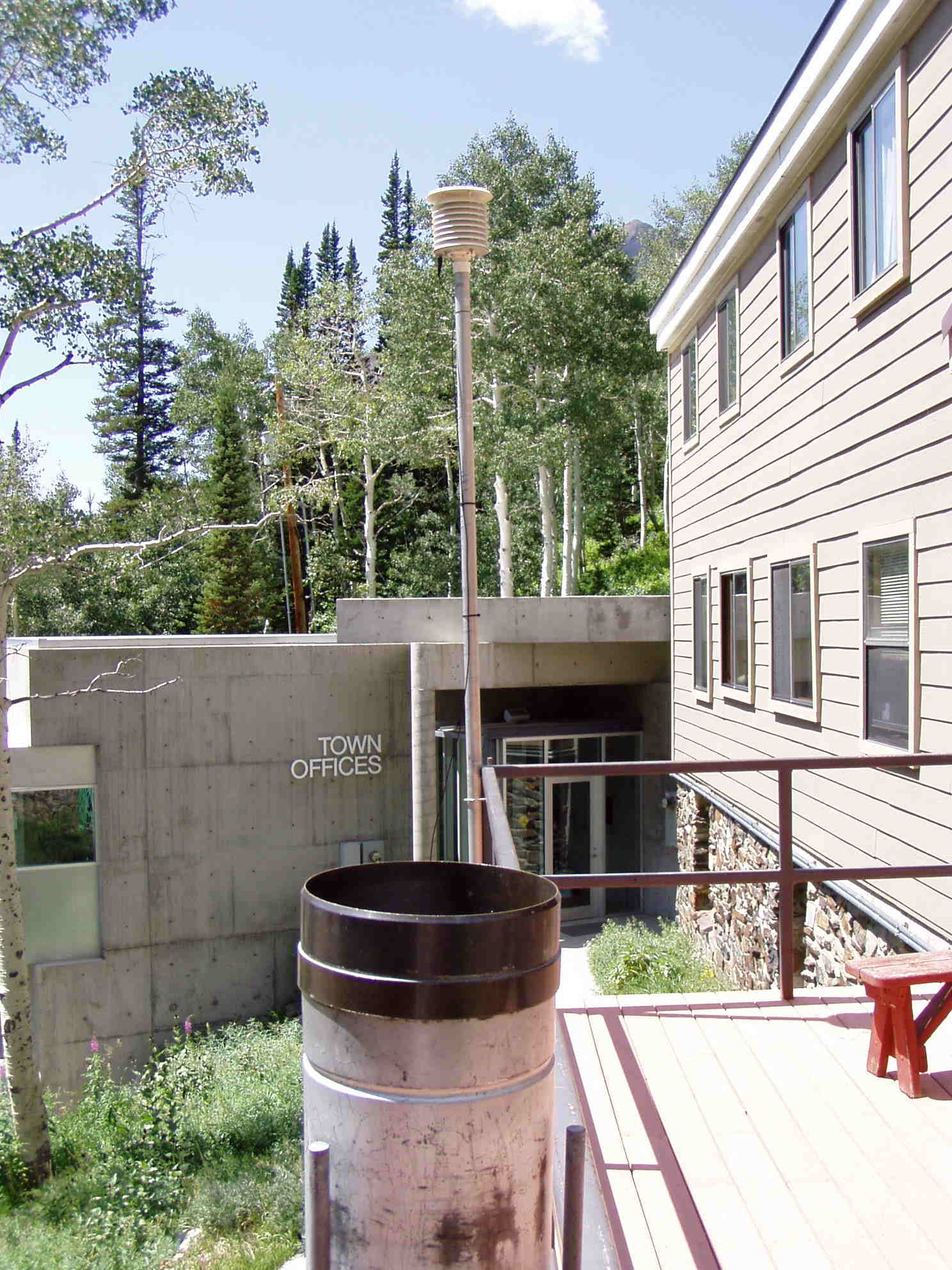 Alta Coop
Alta Collins
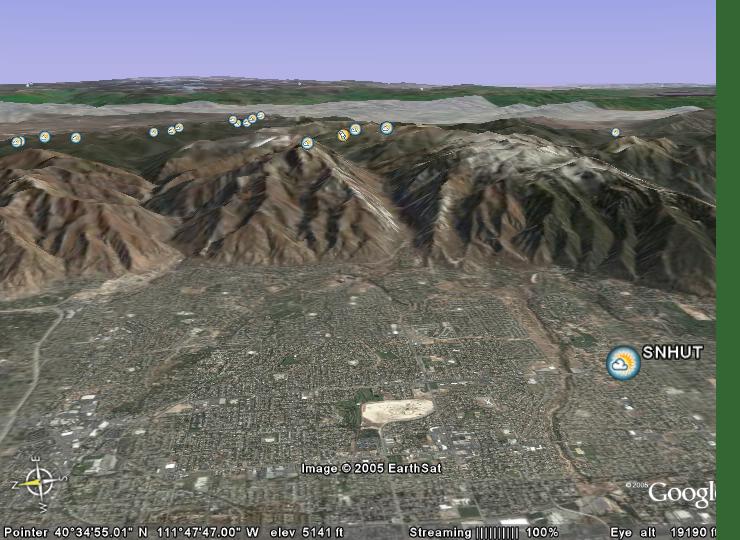 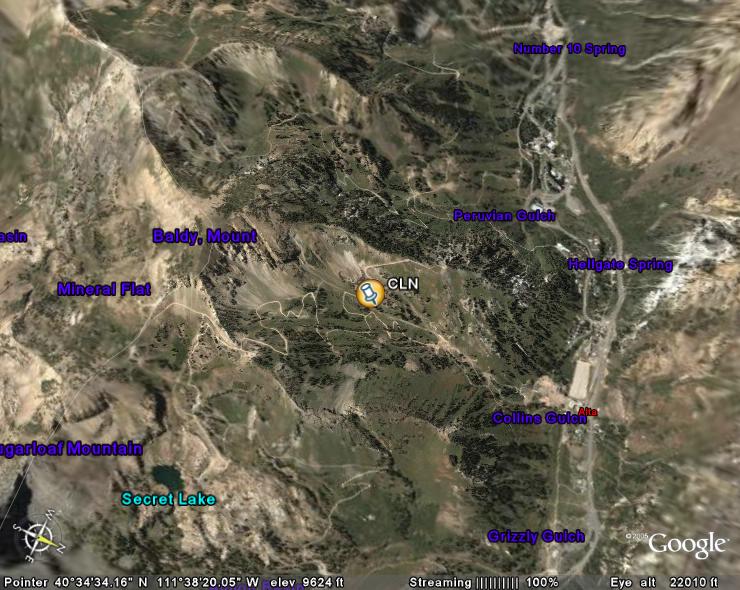 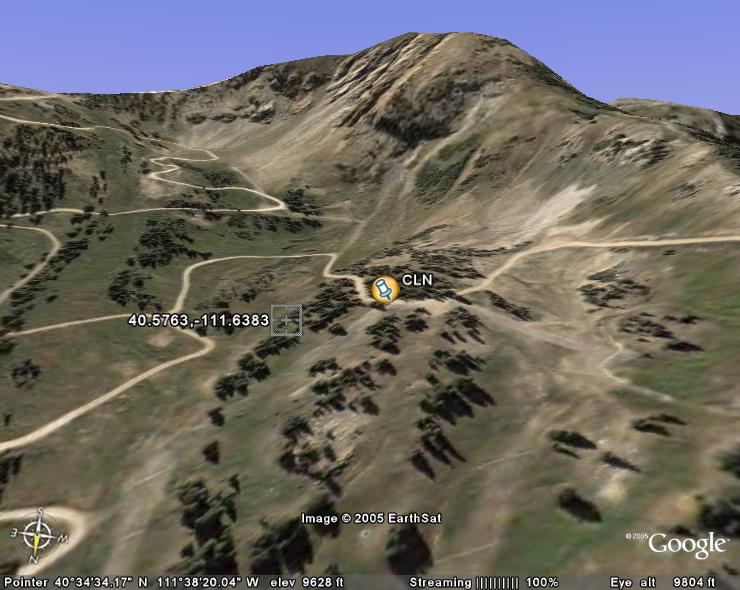 40.576097, -111.638989
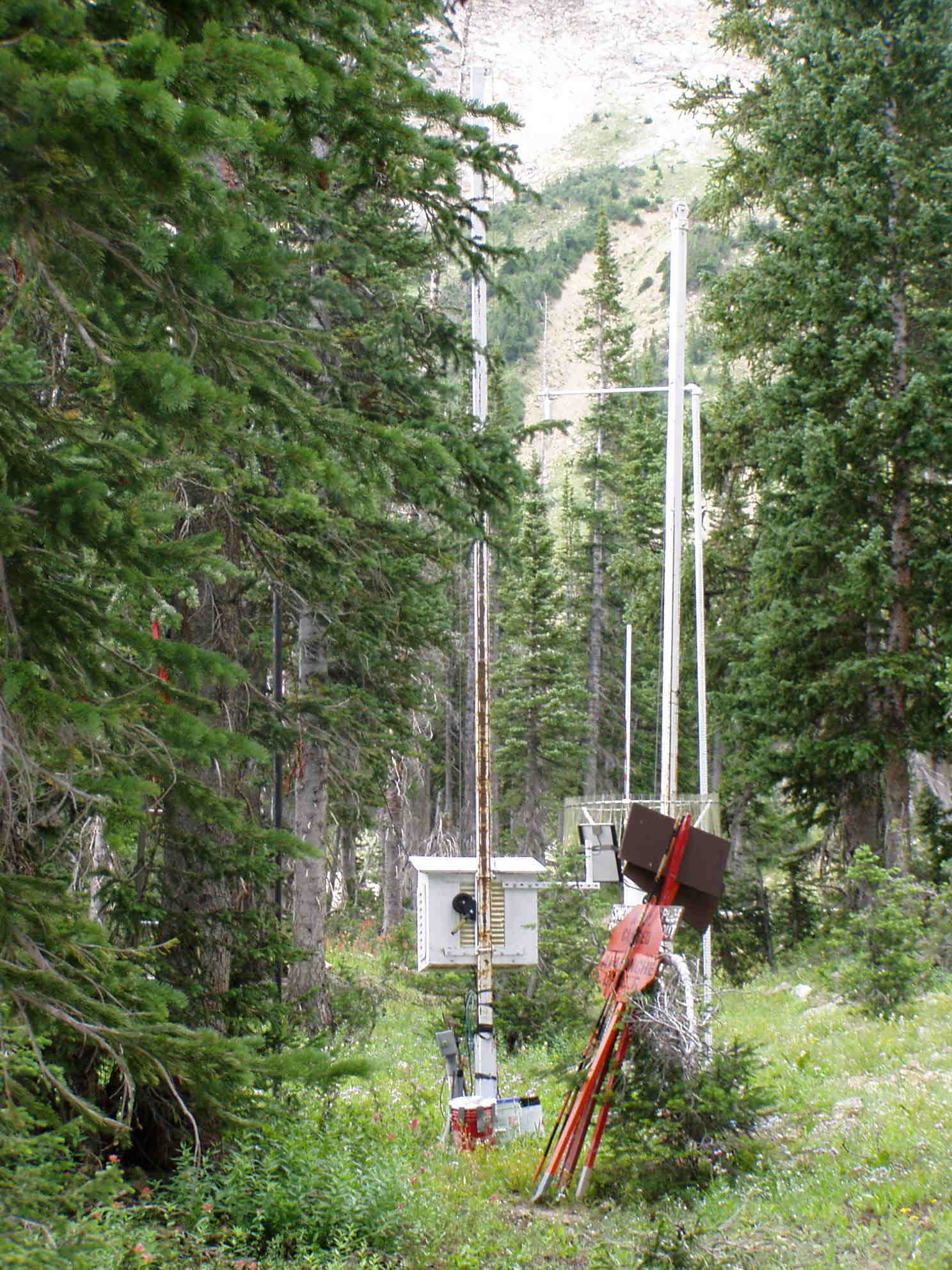 August 21, 2005
J. Horel
Alta Collins
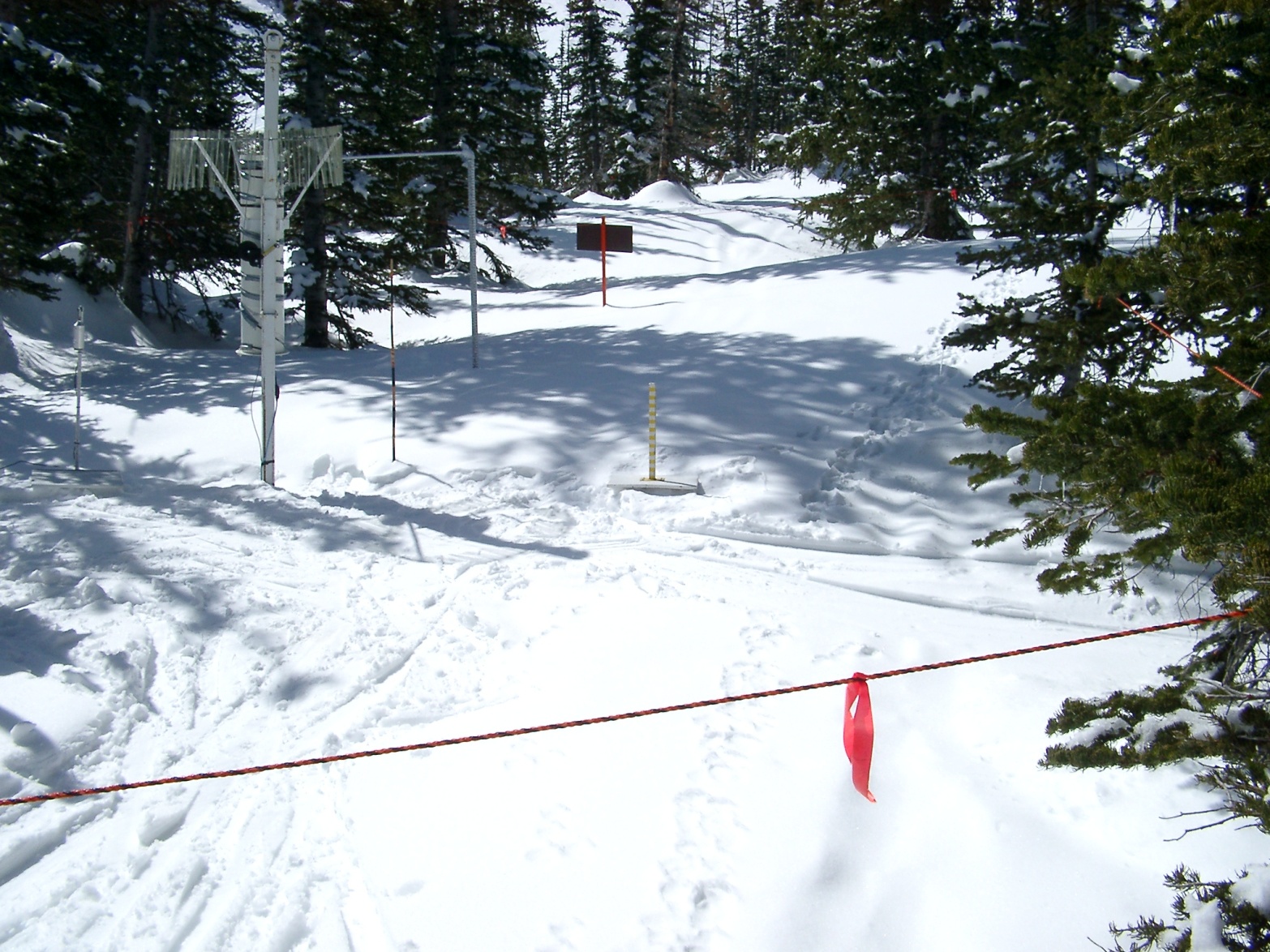 April 12, 2005
D. Whiteman
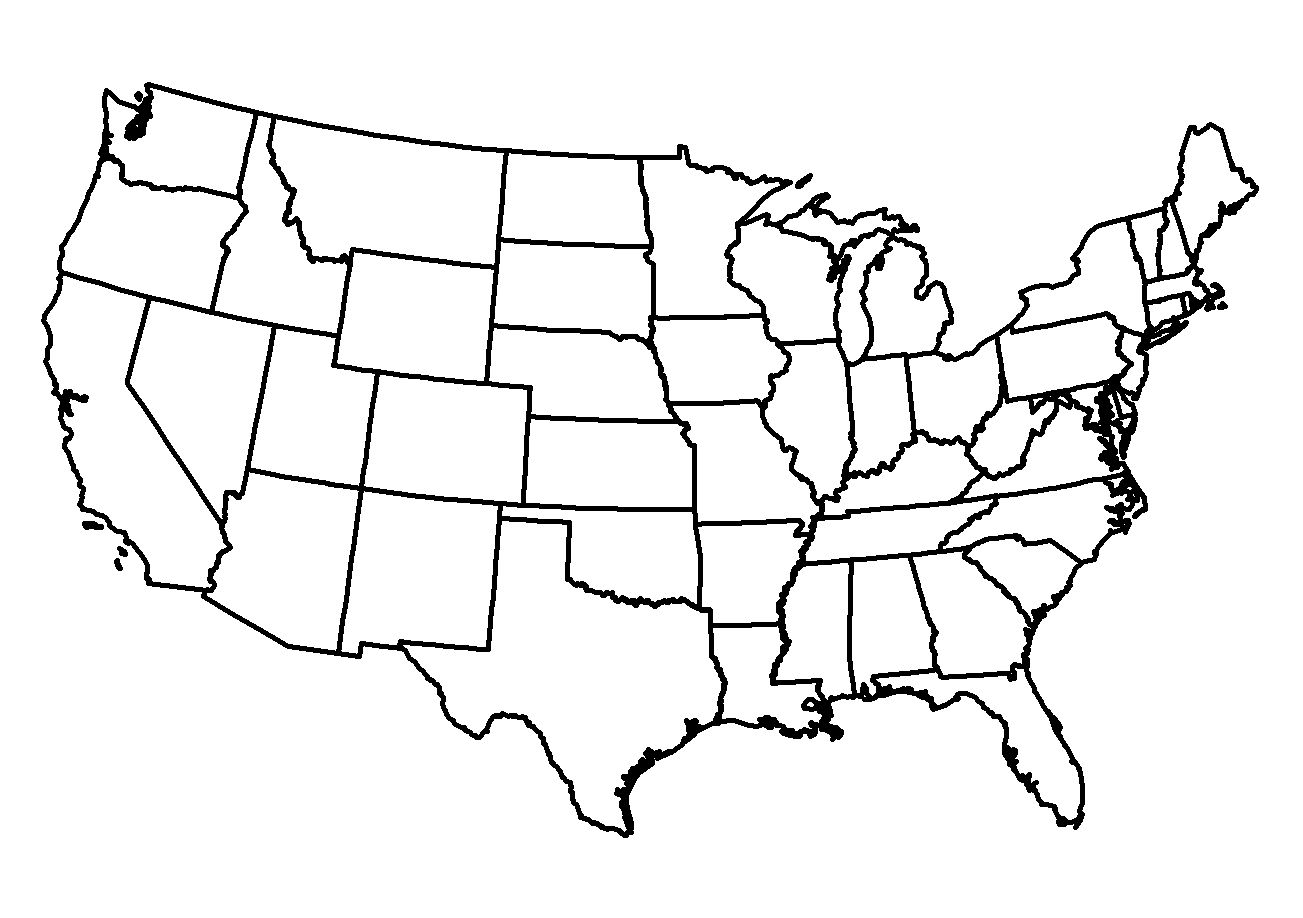 USCRN  CONUS Deployments
Installed Pair  (14)
       Installed Single (100)
+ 4 in Alaska and 2 in Hawaii
As of August 15, 2008
USCRN sensors
http://www.ncdc.noaa.gov/crn/instrdoc#SENSORS
AL Gadsden 19 N, Sand Mountain Research Extension (Northwest Pasture)
34.3 N  86.0 W  1160’
April 14, 2005
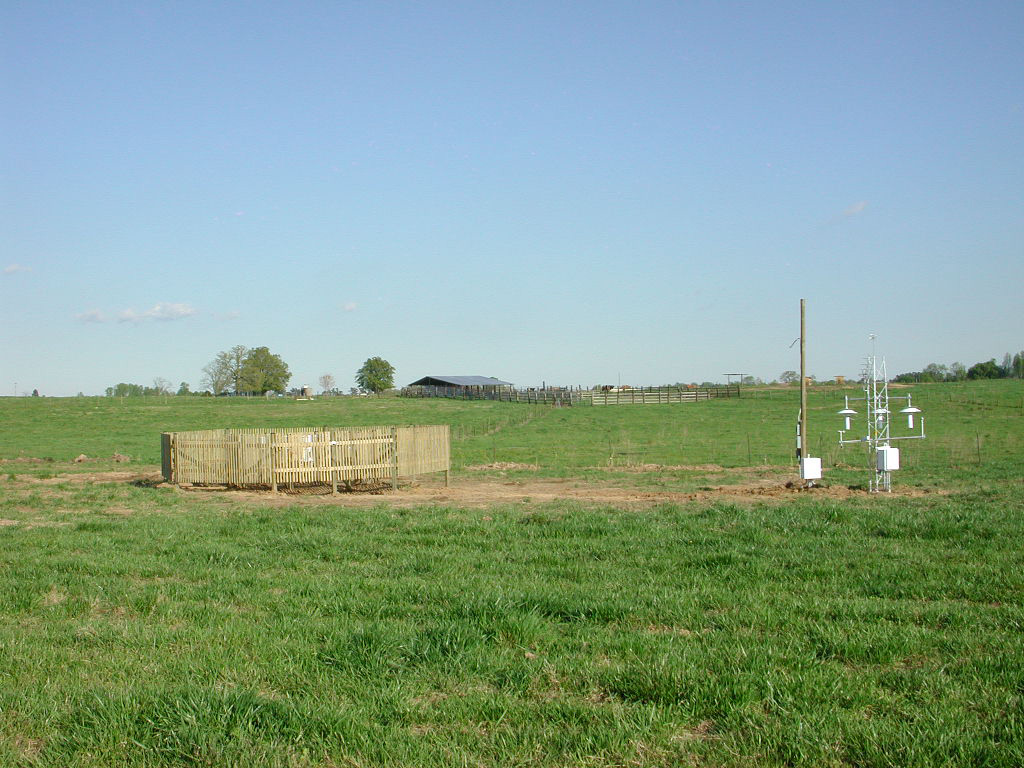 AZ Yuma 27 ENE, U.S. Army Yuma Proving Ground (Redbluff Pavement Site)
32.8 N  114.2 W  600’ 
March 19, 2008
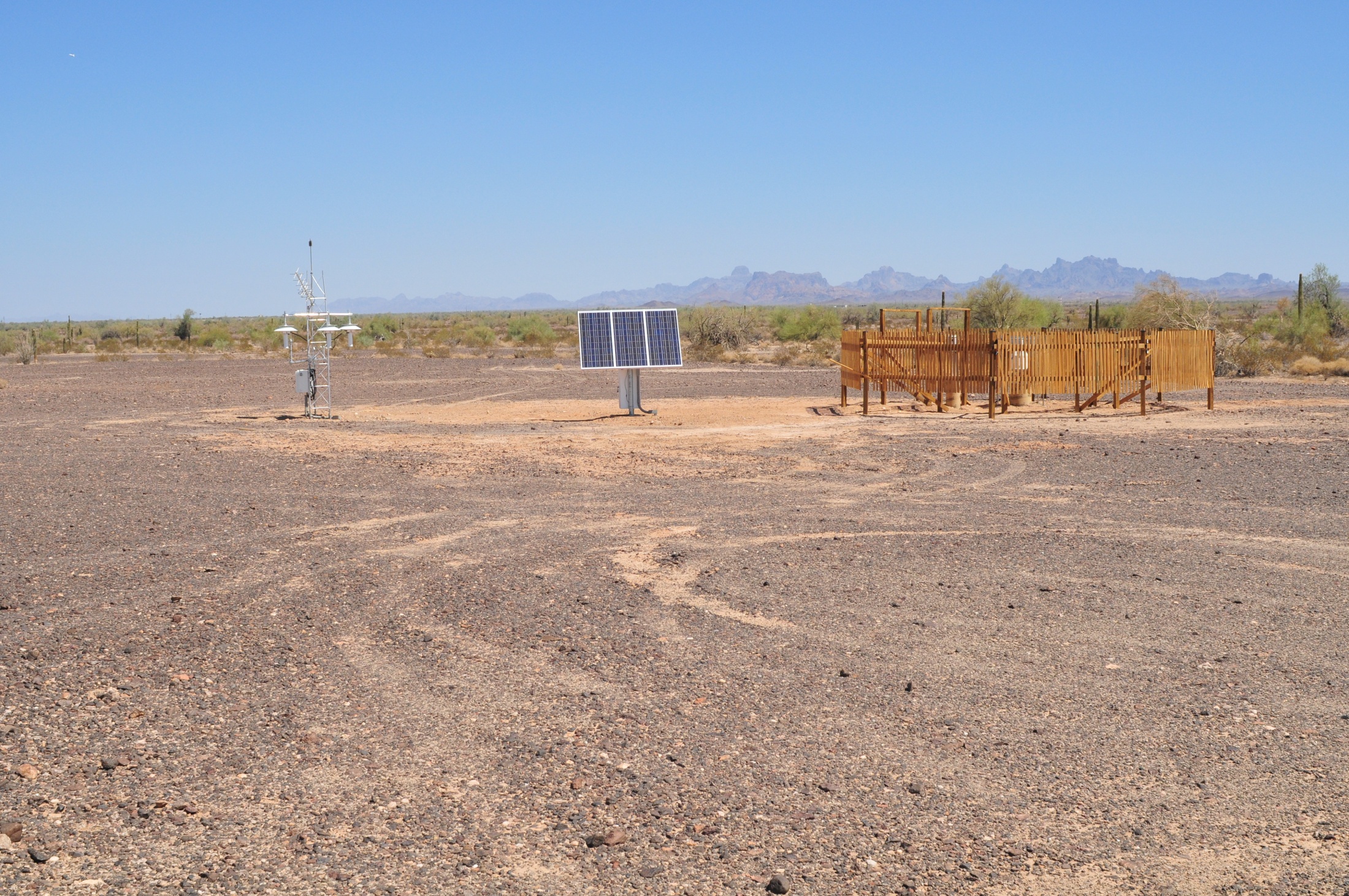 CA Redding 12 WNW, Whiskeytown National Recreation Area (RAWS Site)
40.7 N  122.6 W  1412’
March 25, 2003
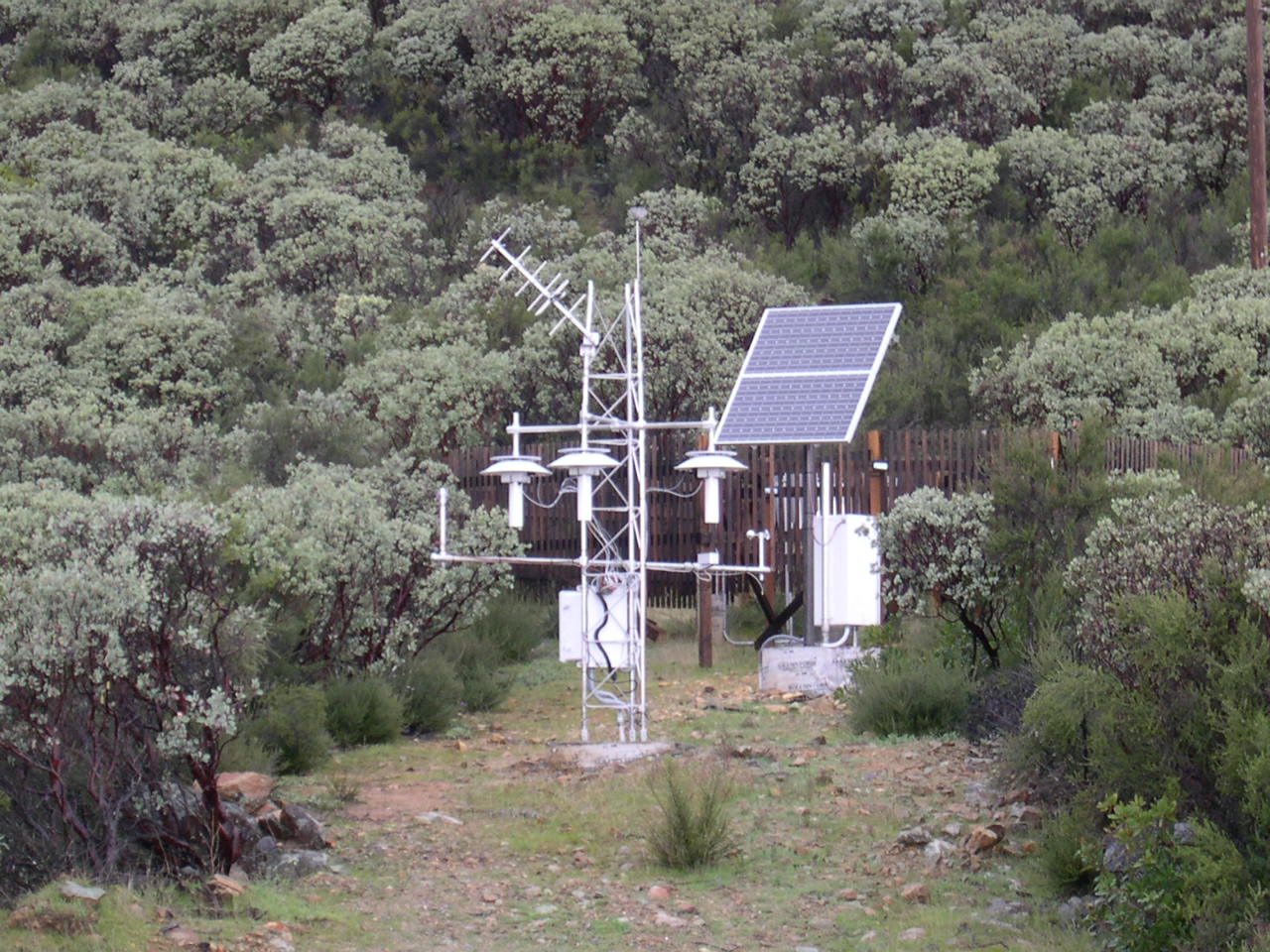 UT Brigham City 28 WNW, Golden Spike National Historic Site
41.6 N  112.5 W  4938’
October 26, 2007
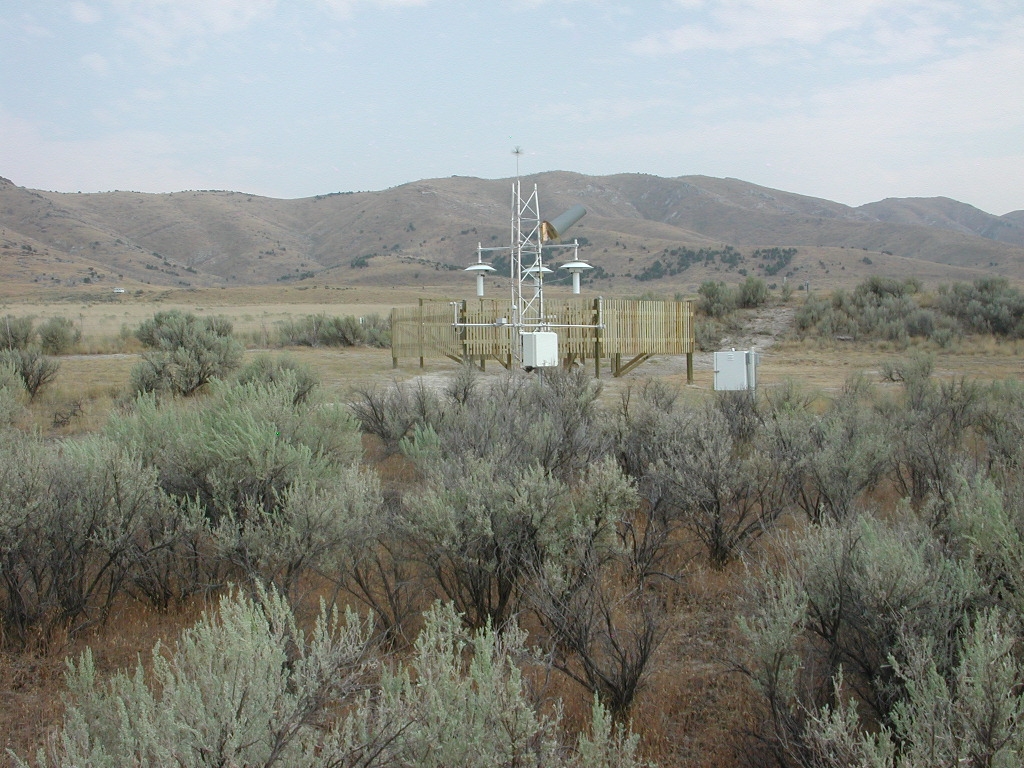 UT Torrey 7 E, Capitol Reef National Park (Goosenecks Road Site)
38.3 N  111.3 W  6211’
October 2, 2007
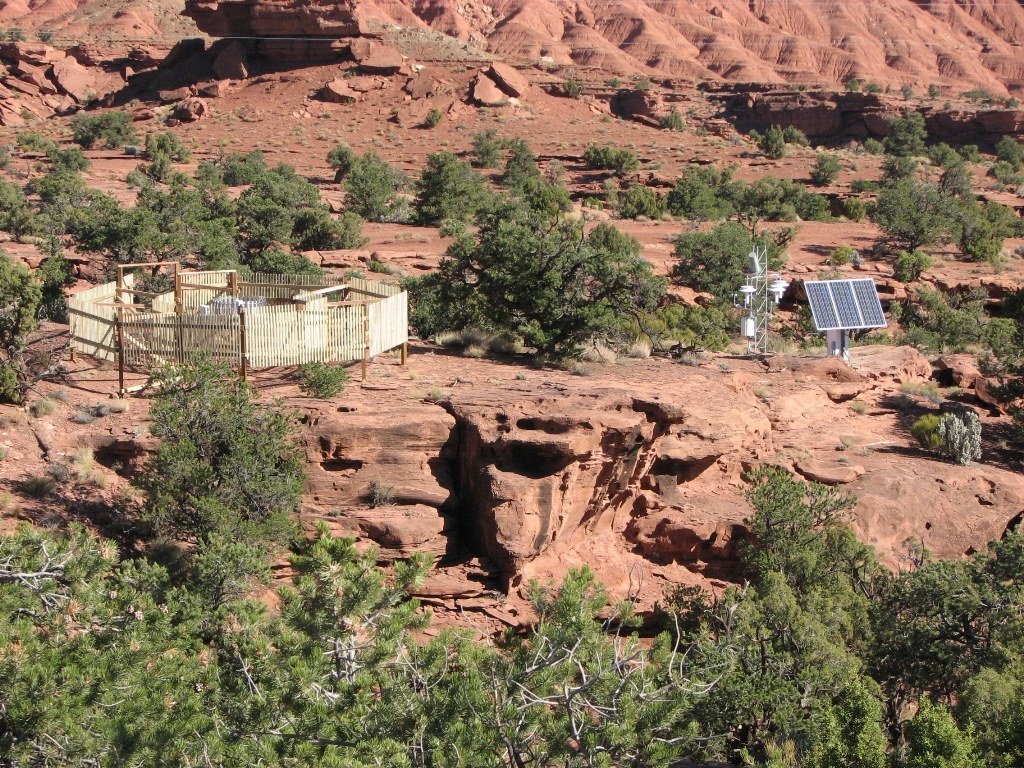 Metadata
We need to know:
What, Where, How, When, and Why observations are taken
Metadata is the information about the data
Understanding “why” is the key- people don’t collect data without a reason
US Climate Reference Network and Oklahoma Mesonet are examples of excellent efforts to keep accurate metadata
Reasons People Provide No or Inaccurate Metadata
Difficult to keep track of
Out of date standards in reporting
Security concerns
Example:
Brighton UT NRCS: http://www.wcc.nrcs.usda.gov/nwcc/site?sitenum=366&state=ut
40 deg; 36 min N; 111 deg; 35 min W
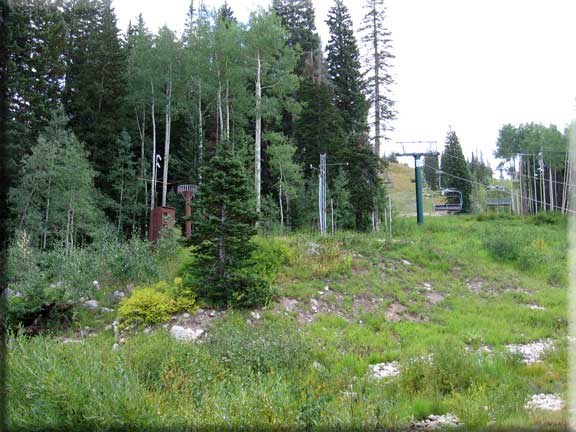 Brighton NRCS
(OLD) Inaccurate Metadata
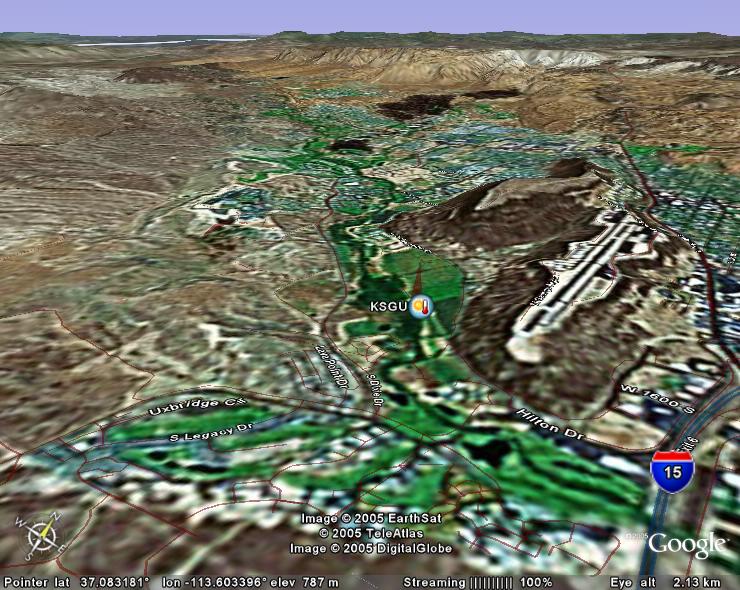 Metadata in Urban Environments
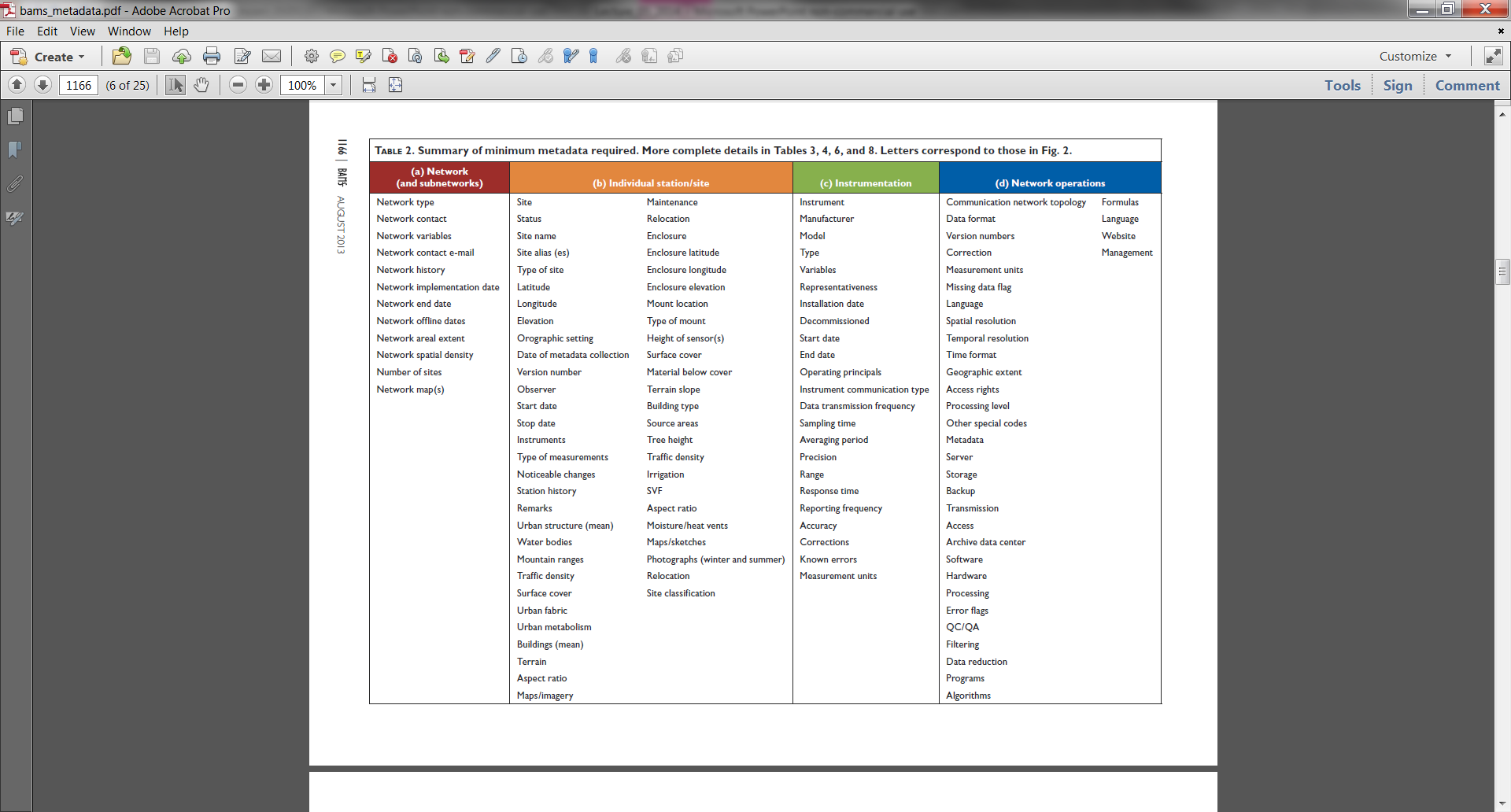 Communicating with Remote Sites
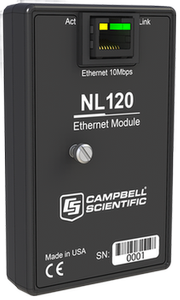 Sneakernet
An outdoor person’s preference?
ethernet using TCP/IP
Need fixed IP address
But beware of fire wall issues
Short haul modems
Range 5-6 mi
Requires ethernet at one end
 Phone/Cell phone
flexible option
Ongoing costs
Nearest cell phone tower
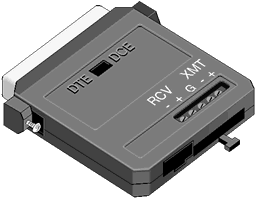 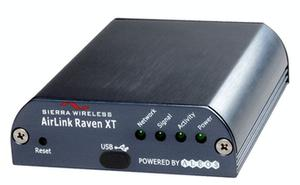 Communicating with Remote Sites
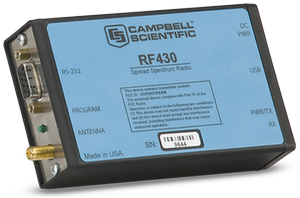 Spread spectrum radio
Great for local networks
Requires at least 2 radios
No recurring costs
GOES or ARGOS polar satellite radio
Only game in town for really remote sites
Expensive
limited bandwidth, unidirectional
Requires coordination with NOAA
Meteor burst scattering
Used by NRCS
Only allows communication once every few hours
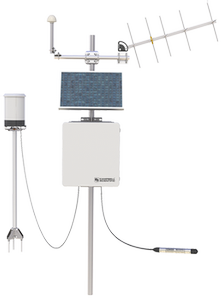 Summary
Siting: be realistic, perfect sites are hard to find
Metadata: keep track and pass the info along
Communication: Best equipment is not doing any good if you can’t get to the site